SA5 OAM&P Exec ReportSA5#134e, 16 November – 25 November,2020e-meeting
Zou Lan, SA5 Vice-Chair, HUAWEI
Thomas Tovinger, SA5 Chair, ERICSSON
Mirko Cano Soveri, MCC
Incoming LSs
Outgoing LSs
New or Revised Work Items / Study Items
Documents endorsed by OA&M
Overview of SA5 OAM ongoing WIs/SIs
Rel-17: 23 ongoing WIs/SIs, 1 finished SI, 2 WI for SA approval
16 ongoing WIs, 2 WI wait for SA approval
7 ongoing SIs, 1 finished SI
OAM General Topics
Working Progress
The following topics are discussed in the meeting: 

Collection of useful endorsed document and external communication documents: 
The endorsed tdocs will be kept in the living document and updated every meeting if needed.
Rel-16 OAM Stage2 and Stage3 Mapping Status
The mapping information of stage2 and stage3 are kept in the living document updated every meeting if needed.
UC and requirements template
Need more discussion, suggest to continue offline during rapporteur call.
SA5 ToR update
The ToR is agreed to be updated in this meeting.
Rel-16 CRs
Working Progress
The following topics are discussed and agreed related CRs in the meeting.
TS 32.160
Fix incorrect reference in notification template
TS 28.622
Correct the attributes description of the IOCs inherited from Top and Top
TS 28.552 & 28.554
28.552 Correction of paging measurements 
28.552 Add missing paging discard measurements
28.552 Correct measurements related to QoS Flow release and DRB release
28.554 Correction and alignment of Retainability KPIs definitions
28.554 Add missing KPI for inter system Handover success rate
TS 32.425
addition of SINR measurement
TS 28.541:
Correction of NRM YANG errors
YANG improvements
Move Distributed PCI control IOC from DU to CU
Add serviceProfileId and sliceProfileId to stage 3 yaml
pLMNInfoList faulty attribute definition
Fix OpenAPI compilation errors in NRM
Proposal on clarification of ServiceProfile representations(6329 email approval)
TS 32.160&28.622&28.541:
Update notifyThresholdCrossing to be a common notification
TS 28.622&28.623:
Correct  trace target parameter for trace control in stage 3
Correct 5G trace parameter for trace control
TS 28.623:
Correct and add types in comDefs.yaml (OpenAPI definition)
Remove incorrect S-NSSAI definition from YANG SS
TS 28.313:
Correct Distributed PCI optimization
Correct the PCI notifications
TS 28.310:
Correction on general descriptions of centralized energy saving activation and deactivation
Corrections on distributed ES solution
Remove distributed scenario from inter-RAT energy saving use case
TS 28.530:
Add the chapter of high level features
TS 28.530 & 28.533：
28.530 add requirements of closed loop SLS assurance
28.533 Add example of closed loop SLS assurance
TS 28.532:
Extend object creation method with id selection by the MnS producer (stage 2，REST SS, OpenAPI definition)
 Fix inconsistencies in guidelines for integration with ONAP VES
TS 28.532 & 32.158
28.532 Correct small errors in the Fault MnS
28.532 Align ProvMnS data type names to UpperCamel (REST SS, OpenAPI definition)
32.158 Correct REST SS specification template
TS 28.535 & 28.536:
description of Communication service assurance service
TS  28.535:
Add lifecycle management of control loops
Update open control loops
TS  28.536:
Implement Assurance Closed Loop model changes (email approval)
Add Annex on state management
TS 32.103:
Correction of reference list and adding references in the document
TS 28.550&28.532:
28.550 Update attribute measType used in Annex C
28.532 Update generic streaming MnS
Rel-17 WI ANL/IDMS_MN/NPM/eCOSLA
Working Progress
ANL: The following topics for normative phase are discussed and agreed in the meeting.
Add concept of autonomous network and autonomous network level
Add use case and requirements for coverage optimization
Add Introduction
 Add definition for network and service management scenario types
Add dimensions for evaluating autonomous network levels
Add framework approach for evaluating autonomous network levels
Update skeleton for clause 5

IDMS_MN: The following topics for normative work are discussed and agreed in the meeting.
Update Clause 4.1.3 Intent categorizes based on management scenario types
Update Clause 4.1.1 Introduction
Add relation of intent driven management and policy driven management.
Add use case and requirements for coverage optimization, RAN UE throughut optimization, radio network deployment
NPM: The following topics are discussed and agreed in the meeting.
28.555 add specification level use cases
28.556 Add skeleton and scope
eCOSLA: The following CR topics are discussed and agreed.
Add concept of closed control loop governing and monitoring
Add use case of network resource usage and performance prediction assisted SLS communication service Assurance
Add use case for limiting actions of an assurance loop
Add use case of network resource usage and performance prediction assisted SLS communication service Assurance
Add use case for limiting actions of an assurance loop
Add use case for triggering assurance loop state change

The following topics are agreed as input to draftCR.
28.535 Coordination between control loops (6326 email approval)
Add use case and req for CL execution supervision(6366 email approval)
Rel-17 WI eSON_5G/E_HOO/EE5GPLUS/5GDMS
Working Progress
eSON_5G: The following topics are discussed but need further discussion
Add LBO use cases, requirements, and related information
Add Load Balancing Optimization Requirements and Use Case

EE5GPLUS: The following topics are discussed and agreed in this meeting
Add EE KPI definitions for network slices
LS to ETSI EE EEPS and ITU-T Q6/5 on Network Slice EE KPIs
LS to GSMA 5GJA on Network Slice EE KPIs

The following topics are endorsed:
Discussion Paper on providing cell energySaving Status information to NWDAF
E_HOO: Discussion paper on Management of Conditional Handover was endorsed.

5GDMS: The following topics are agreed as Rel-16 CR
Correct inconsistent terminology

The following topics are agreed as input to draftCR 
Clarify Management Service data

The completion rate changed to 50% when moving to Rel-17 due to changed scope.
Rel-17 SI FS_eMDAS
Working Progress
FS_eMDAS: The following topics are discussed and agreed.
Add solution on MDA assisted energy saving analysis
Add conclusion for resource utilization analytics use case
Add conclusion for coverage issue analysis
Add the conclusion on KPI anomaly analysis
HO Optimization based on UE Load, Gap Analysis for Handover Optimization based on UE trajectory
Load Balancing Optimization Solutions based on Resource Consumption and Service Specifics
Update solutions on subscription and reporting
Update solutions on request of Management Data Analytics Reports
conclusion for Alarm incident analysis
conclusion for NAS congestion control
Add solution on MDA ML model training
Update the solution of Jitter analysis
Add the conclusion on Network slice load analysis
Add conclusion on E2E latency analysis
Add the conclusion on service experience analysis
Add the conclusion on throughput analysis
New use case on slice coverage and throughput optimization
Gap analysis for inter-gNB beam selection Optimization
Alarm Malfunction Analytics
Gap Analysis for Security Risk Assessment
Add conclusion for fault predication analysis
Gap Analysis for MDA assisted SON coordination
Gap Analysis for Mobility performance Analysis
MDAS detection of outlying MEs
Rel-17 SI FS_NSMEN/FS_YANG/FS_MNSAC
Working Progress
FS_NSMEN: The following topics are discussed and agreed
Update scope to include security aspects
Add cross-operator concept
Add end to end concept
deploy two network slices by same customer
Add cross-operator network slicing scenarios
FS_YANG: The following topics are discussed and agreed
TR 28.818 Skeleton

FS_MNSAC: The following topics are discussed and agreed.
TR 28.817 Skeleton
Rapporteur calls (draft plan after SA5#134e)
13
TRs / TSs to be sent to SA#90e
Exception to be sent to SA#90e
TRs / TSs to be sent to Edithelp
New action items from this meeting
17
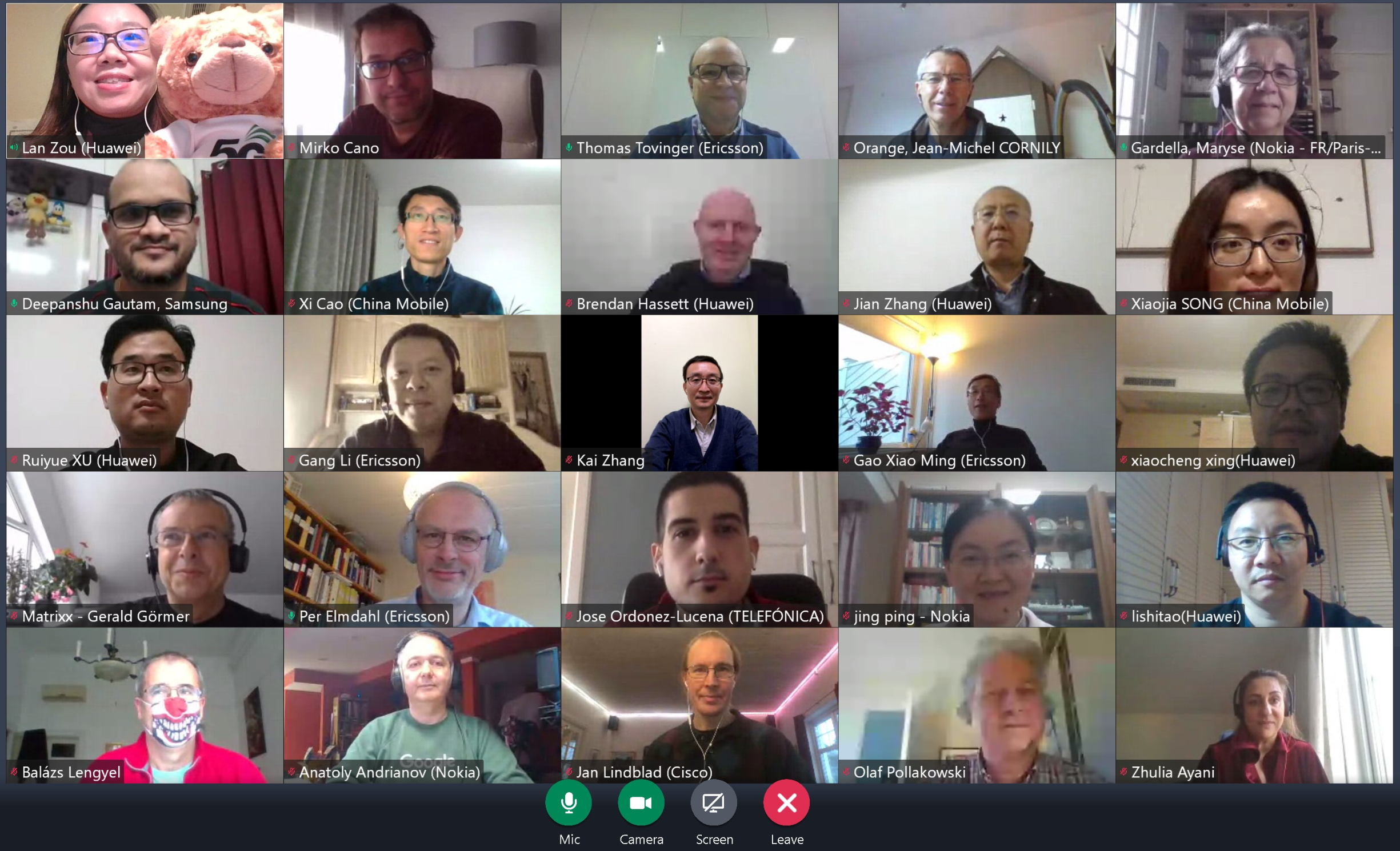 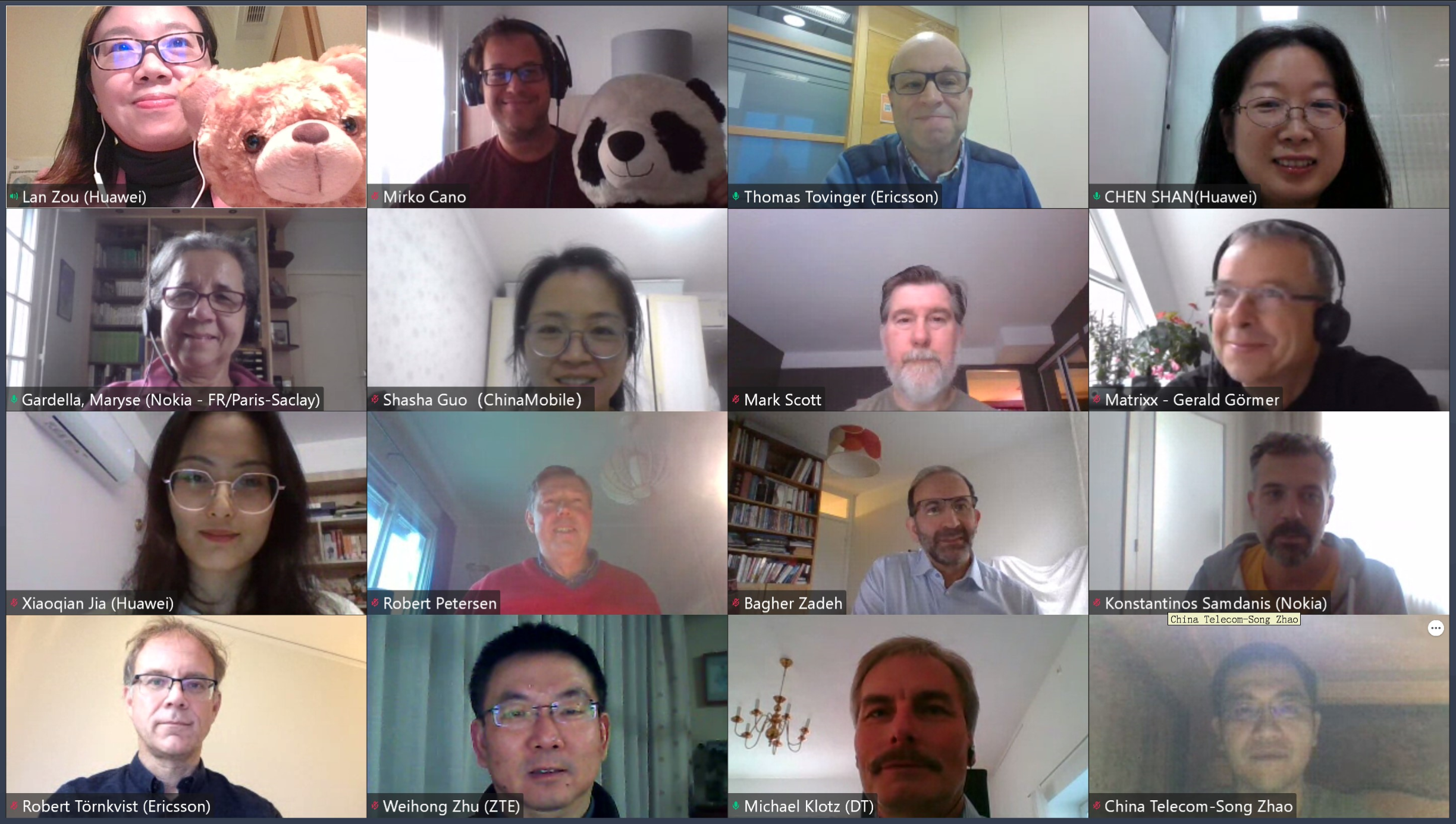 Thank you!